外国人材の受入れ・共生づくりに向けた取組みの方向性（概要）
2020年3月 大阪府
（外国人材受入れ・環境整備検討プロジェクトチーム）
○府内中小企業における深刻な人手不足の対応に向けて、大阪府では、新たな在留資格「特定技能制度」等を活用した『外国人材の受入れ・共生社会づくり』を進めるため、「外国人材受入れ・環境整備検討プ
　ロジェクトチーム」を設置。府内事業者や在留外国人等を対象としたアンケート調査等を実施し、課題整理や施策検討を進め、今後の「取組みの方向性」をとりまとめました。
○大阪・関西万博による建設需要やインバウンド増加等、府域の産業動向や人材需要等を見通しつつ、市町村、経済団体等との連携により、府民・事業者・外国人にとって「三方良し」となる取組みを推進します。
＊2020年3月現在、国内及び諸外国において新型コロナウイルスの感染拡大していることから、今後の感染状況や経済への状況を注視しつつ、外国人材を取り巻く環境変化に応じて講じるべき施策を検討・実施
Ⅰ　外国人材を取り巻く現状・課題
【多文化共生に関する取組み状況】
　・課題は「地域における情報の多言語化」と「防災に関する支援」が
　　約6割で最多。
【外国人向け施策の実施状況】
　・近隣トラブル問題は「ゴミ出し」と「問題生じていない」
　　が約3割で最多。
【外国人労働者の雇用・施策の取組み状況】
　・外国人労働者の受入れを円滑に進めていくための連携先として
　　「地域の企業」が約8割で最多。　など
【就労状況】
　・仕事の経験は「日本語での会話・コミュニケーションがうまくいかなかった」が
　 約3割で最多。求職方法は「家族・知り合いの紹介」が約3割で最多。
【日常生活の状況】
　・子育て・教育に関する困りごとは、金銭面の負担に次いで、
　　「子どもが母語や母国の文化を勉強することができない」が約4割。
【生活情報の入手先・困りごと】
　・生活での困りごと・知りたい情報は社会保障関連に次いで「災害時の対応」、
　　「病院の診察方法・母語対応の病院情報」が約2割で上位。　など
【人手不足の状況】
　・事業者の約8割が人手不足。対応策として「外国人の雇用」が約4割。
【外国人労働者の雇用状況】
　・採用方法は「知り合いの紹介」が約3割で最多。
　・課題は「コミュニケーションがとりづらい」が約6割で最多。
【特定技能制度】
　・活用意向は「わからない」が約6割、「活用したい」が約3割。
【行政に期待する支援】
　・「人材マッチングの支援」が約4割と最多。　など
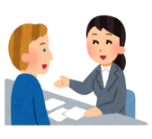 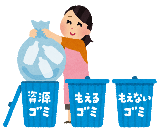 Ⅱ　就労ステージに沿った施策課題の整理
就職後（1年目～帰国まで）
就職まで（0年目）
◎特定技能の活用等、「中小企業等での外国人材の受入れ、適正な雇用管理と職場定着に係る支援」
◎仕事に就いた外国人労働者が地域で安心して暮らすことができるよう「外国人材に対する生活支援」
◎大阪で働き、暮らしたいと思う
「外国人材を発掘」
◎外国人材と中小企業等を円滑に橋渡しする
「求人・求職双方のマッチング支援」
（取組みの方向性）「③外国人材受入れ・共生社会づ　　
　　　くりに向けた推進体制の整備」
Ⅲ　取組みの方向性と具体的取組み等
（取組みの方向性）　「②外国人と地域住民がともに暮らし、支え合う共生社会づくり」
（取組みの方向性）　「①特定技能制度等、外国人材の受入れ促進」
具体的取組み
具体的取組み
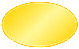 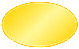 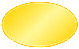 具体的取組み
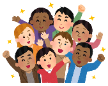 相談
相談
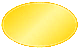 相談体制の整備
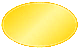 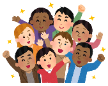 大阪版「地域協議会」の設置・運営
中小企業への経営相談
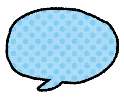 ▸外国人向け相談窓口を運営（OFIX）
外国人材を
雇いたい！
▸外国人材の受入れ・共生社会づくりにあたって
 は、就労面・生活面での課題やニーズが多岐に
 わたることから、国・市町村・経済団体・民間団体
 の連携のもと、官民連携、“オール大阪”による推
 進体制を整備
外国人
外国人
▸中小企業に対する総合的な相談対応（外国人
 材を含む）を実施（大阪産業局「よろず支援拠
 点」）
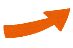 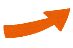 家賃債務保証の支援
災害情報の即時提供
医療体制の整備
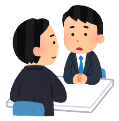 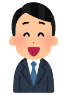 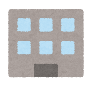 ▸災害情報の多言語化、
 外国人向けウェブサイト、
 アプリの運用
▸住宅確保要配慮者 (外
 国人等)に対する入居支
 援
▸府内全医療機関・調剤
　薬局への通訳支援、感染
　症予防等
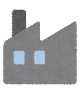 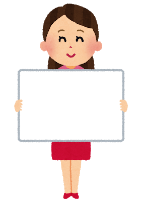 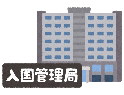 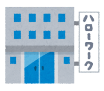 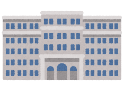 外国人
外国人材への情報発信・PR
大阪府
オール大阪の取組み推進
中小企業
外国人コミュニケーション
　　　　　　　支援
▸大阪で働き・暮らしたいと思う外国人材を発
 掘・確保するため、大阪の魅力発信コンテンツ
 作成やSNS等の効果的な活用等を検討
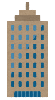 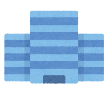 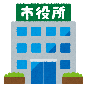 ▸子育て中の保護者・児童
 への交流事業等を実施
 する市町村を支援
▸地域の体制づくりに向け
 た市町村支援
経済団体
大阪産業局
市町村
今後の工程
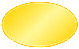 外国人材と中小企業をつなぐ
「外国人材マッチングプラットフォーム」の構築
地域の日本語教育支援
小・中・高校における
日本語教育の推進
2021年4月
9月
2020年4月
10月-11月（秋頃）
▸効果的な人材マッチング手法等について、府
 市の連携により調査を実施し（2020年度）、 
 「外国人材マッチングプラットフォーム」を運用
 開始をめざす（2021年度～）
▸日本語指導が必要な児
 童生徒への支援員等の
 配置、ICTの活用等
調査（外国人材マッチング）
スキーム検討・構築（外国人材マッチング）
本格稼働
外国人材
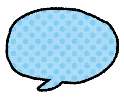 具体的取組みを推進（府関係部局等）
国への要望・提案
◎具体的取組みを一層、効果的に推進するため、適宜、国への要望・提案を実施
　　（2025年大阪・関西万博等に伴う人手不足への対応を可能とする外国人材の活用促進等）
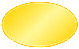 OSAKAで
働きたい！
※適宜、開催
設置・開催
参画団体等との調整
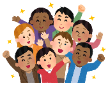